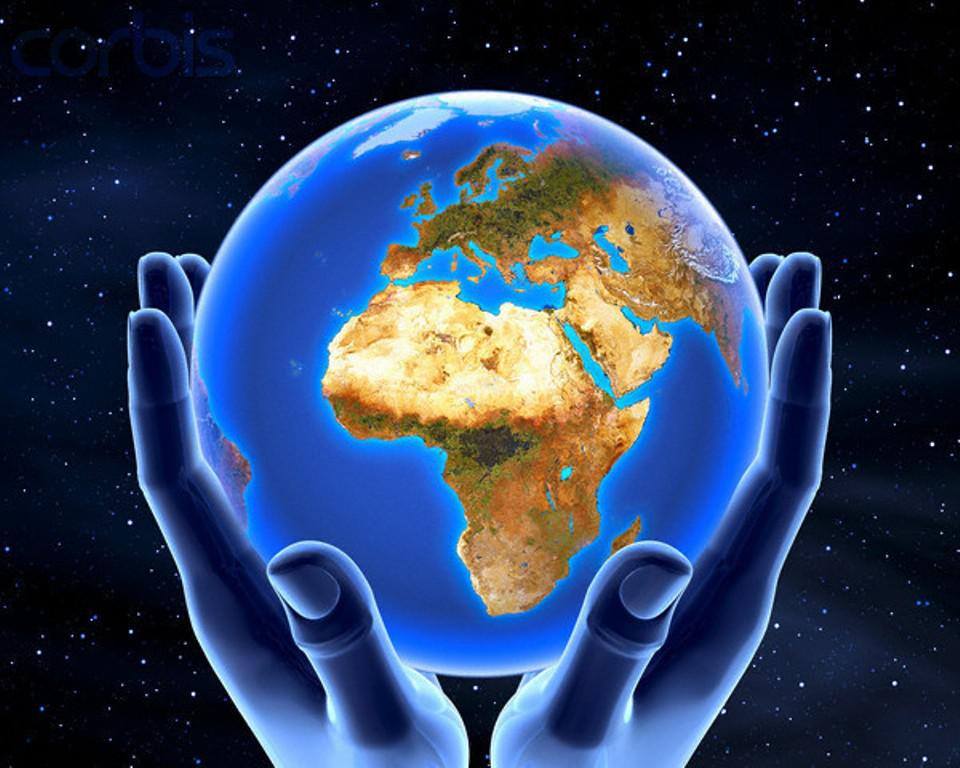 Роль математики 
в современных профессиях
Лозовский Артем, 
учащийся 10 класса 
МБОУ «СОШ № 151 г. Челябинска»
Челябинск, 2017
Математическое моделирование в биомедицине
Теоретическая биология
Методология математического и компьютерного моделирования
Современные математические модели в физиологии
О роли математики для подготовки кадров в инновационной экономике
Используемая литература
Математическое моделирование в биомедицине
Теоретическая биология
Методология математического и компьютерного моделирования
Современные математические модели в физиологии
О роли математики для подготовки кадров в инновационной экономике
Используемая литература
Математическое моделирование в биомедицине
Теоретическая биология
Методология математического и компьютерного моделирования
Современные математические модели в физиологии
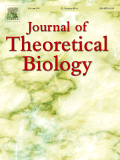 О роли математики для подготовки кадров внновационной экономике
Используемая литература
Математическое моделирование в биомедицине
Теоретическая биология
Методология математического и компьютерного моделирования
Современные математические модели в физиологии
О роли математики для подготовки кадров в инновационной экономике
Используемая литература
Математическое моделирование в биомедицине
Теоретическая биология
Методология математического и компьютерного моделирования
Современные математические модели в физиологии
О роли математики для подготовки кадров в инновационной экономике
Используемые   материалы
Математическое моделирование в биомедицине
Введение
Теоретическая биология
Методология математического и компьютерного моделирования
Математическое моделирование
Современные математические модели в физиологии
Выводы
О роли математики для подготовки кадров в инновационной экономике
Используемые   материалы
Введение
Современный мир вступил в эпоху, когда все большая часть экономического богатства создается вне сферы материального производства. Существенно увеличиваются значимость и стоимость интеллектуального труда, непрерывно растет роль  информации и информационных технологий, экономика знания становится важнейшей отраслью народного хозяйства. В связи с этим трудно переоценить значение образования и науки, особенно математики, для дальнейшего развития экономики и общества в целом.
       Особая роль математики осознавалась всегда и везде, но именно сейчас, как никогда ранее, актуально высказывание английского философа XIII в. Роджера Бэкона: «Тот, кто не знает математики, не может узнать никакой другой науки и даже не может обнаружить своего невежества». В наиболее развитых странах понимают, что для того, чтобы адекватно отвечать серьезным вызовам времени, нужно опираться в первую очередь на хорошее математическое и естественнонаучное образование, иначе у страны нет будущего.
       Так,  в США Национальная комиссия по преподаванию математики и естественных наук в XXI в., возглавляемая Джоном Гленом, первым американским космонавтом и сенатором, представила доклад, озаглавленный весьма красноречиво – «Пока еще не слишком поздно». Главная идея доклада сформулирована предельно четко: чтобы  сохранить лидерство в современном мире, страна должна развивать и совершенствовать математическое и естественнонаучное образование. Подчеркивается, что посредством именно этих наук государство получит качественные продукты, услуги, более высокий уровень жизни, экономическую и военную безопасность, а также «технологический потенциал, так необходимый компаниям для высокой конкурентоспособности на мировом рынке». Эти выводы имеют прямое отношение и к России, в которой также следует уделять как можно больше внимания поддержки математической науки и подготовке кадров для инновационной экономики в XXI в.
Назад к меню
Математическое моделирование
Моделирование процессов, происходящих в природе, обществе, в разнообразных материальных объектах, созданных человеком, всегда было одним из способов познания окружающего мира. Среди всех существующих вариаций моделирования самым эффективным является математическое моделирование, т.к. математика позволяет описать теоретически поведение систем любой природы и сложности. Математическое моделирование – не особая дисциплина, не раздел прикладной математики, это новый универсальный метод исследования явлений и процессов в природе и обществе, метод изучения функционирования всевозможных машин и аппаратов, это, по существу, «технология получения нового знания».
           Методы математического моделирования на основе компьютерных технологий приобрели тотальный характер во всех странах с высокоразвитой экономикой. При этом технологии использования высокопроизводительных вычислительных систем, связанные с ресурсоемкими задачами, превратились в важнейший сегмент всех наукоемких технологий. Программные системы, которые начинает приобретать наша промышленность, требуют особых знаний. Без фундаментальной подготовки в области математики, механики, физики здесь не обойтись, т.е. необходима  подготовка кадров для работы с этими системами.
Назад к меню
Выводы
Непрерывные перемены, которые коснулись почти всех областей и условий жизни и деятельности людей и общества в целом, изменения характера труда, технической базы в социально-экономической сфере, появление и развитие новых видов деятельности – все это приводит к изменению спроса на квалифицированную структуру трудоспособного населения и требует непрерывного образования и профессионального совершенствования.
          Математическое образование сегодня становится необходимым элементом профессионализма независимо от рода деятельности. Кроме того, согласно китайской мудрости, «математика – кузнеца мышления» и она, по мнению немецкого математика Германа Вейля, «играет весьма существенную роль в формировании нашего духовного облика».
Назад к меню
Далее
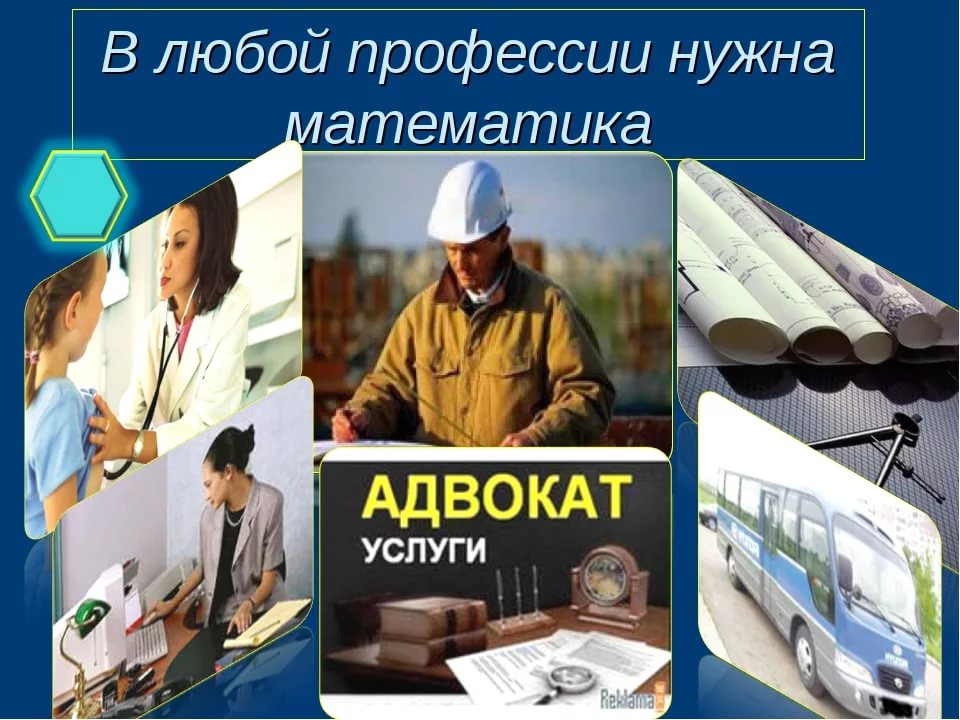 Назад к меню
Завершение
СПАСИБО 
за 
ВНИМАНИЕ!
Назад к меню
Литература
Анохин П.К., Избранные труды. Кибернетика функциональных систем/П.К. Анохин (под ред. К.В. Судакова). – М.: Медицина, 1998
Каркищенко Н.Н. Основы биомоделирования. – М: Межакадемическое издательство ВПК, 2005
Мезенцева Л.В., Перцов С.С. Вестник новых медицинских технологий. Выпуск № 1/ том XX, 2013
Прокопьев В.П. Образование и наука. № 9, 2011